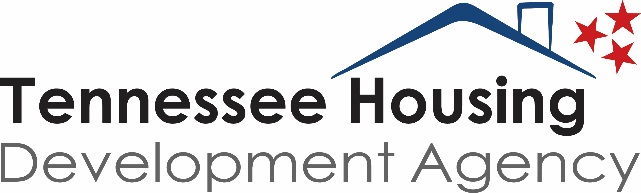 Affordable Housing Development Gap Subsidy Program -Application Workshop
Larisa Stout, Housing Programs Manager
April 30th, 2025
The TEAM
Director of Community Housing – Bill Lord
Community Housing Programs Manager – Larisa Stout
Senior Housing Program Coordinator – Maree Emberton
Senior Housing Program Coordinator – Evelyn Finch
Agenda Items
Program Purpose and Overview
Eligible Applicants
Allocation of Funds
Eligible Activities
Prohibited Activities
Property Standards
Universal Design/Visitability
Equal Opportunity, Fait Housing, and Conflict of Interest
The Application-Proposal Evaluation Procedures
Q&A
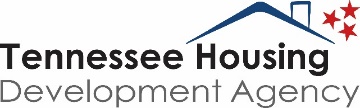 Program Purpose
The Tennessee Housing Trust Fund (THTF) promotes the production, preservation, and rehabilitation of housing for low to moderate income households across Tennessee. The Affordable Housing Development Gap Subsidy Program will be funded with a total of $3,000,000 from the THTF. The Program addresses the financial challenge that arises when the cost of developing new homes exceeds their appraised value, a common barrier in economically distressed communities. By bridging this development gap, the Program aims to promote homeownership, stabilize neighborhoods, and gradually improve property appraisal values.
Program Purpose
The Development Gap Subsidy Grant Program is available to non-profit organizations with a desire to build in specific areas of the state where there is a documented gap in the cost to develop affordable housing and the appraised value of new construction housing in those areas. This is a targeted initiative to assist non-profit developers in delivering much-needed affordable housing in these high-need, difficult-to-build areas. Participating non-profits must demonstrate both a clear demand for housing in the area and evidence of a development gap, where construction costs exceed appraised values despite a viable market for homeownership.
Program Purpose
Upon Developer application approval, THDA will issue the Developer a Reservation of Funds Letter (“Reservation”) for up to $700,000 total. Once a non-profit developer and the targeted development area have been approved by THDA, funds will be provided at closing on a house-by-house basis with up to a maximum subsidy of $70,000 (Seventy Thousand dollars) per unit that includes the Development Gap and a Seller’s Credit.
Program Purpose
As part of this initiative, THDA is requiring that initial home prices be set slightly above appraised value by approximately 3% to 6%, providing a seller credit to ensure the net purchase price realized by the low to moderate income buyer aligns with the appraised value. Buyers will remain responsible for all applicable closing costs and financing fees.

This approach is designed to help organically increase appraisal values over time, better aligning them with the true cost of development. By strategically subsidizing development, adjusting pricing and offering direct support to buyers, THDA aims to stimulate affordable housing production in these underserved areas while gradually improving market conditions.
Eligible Applicants
To be eligible, a non-profit organization must:

Meet one of the two following criteria:

	a.  All private, non-profit organizations must be organized and existing in the 	State of Tennessee (as evidenced by a Certificate of Existence from the 	Tennessee Secretary of State, dated no more than thirty (30) days prior to 	the application date), or other process as defined in the application by 	THDA.
OR
	b.  Be organized and existing under the laws of another state and be 	qualified to do business in Tennessee (as evidenced by a Certificate of 	Existence from the other state’s Secretary of State dated no more than thirty 	(30) days prior to the application date and by a Certificate of Authorization 	to do business in Tennessee from the Tennessee Secretary of State, dated 	no more than thirty (30) days prior to the application date), or other process 	as defined in the application by THDA.
Eligible Applicants (cont.)
2.  	Demonstrate at least two (2) years of experience developing 	affordable housing for sale to low to moderate income homebuyers in 	the county where the homes will be built, satisfactory to THDA, in its sole 	discretion.

3.  	Propose a development plan that includes development of at least 	three (3) homes for sale to low to moderate income home buyers in an 	area of the state where the applicant demonstrates home appraisal 	values are lower than the cost to develop.

4.  	Must be in compliance with all other THDA programs in which they have 	an active, open grant or a grant that has been closed and with no 	unresolved performance issues, as determined by THDA in its sole 	discretion.
Allocation of Funds
Funds are being committed to this program description by THDA though the TNHTF. Additionally, THDA may make available any returned or leftover funds from this allocation or add additional funding from TNHTF or other THDA resources should THDA determine additional funding is available.

	1. 	Lack of Ability to Comply. If, in the opinion of THDA, all applicants lack the 			organizational potential to successfully develop and sell housing affordable 		to qualified low to moderate income homebuyers, THDA may at its sole 			discretion, choose not to award all or any of the funds made available 			under this Program Description.

	2. 	Reduced Award. In its sole discretion, THDA may offer a reduced funding 			award that is less than the amount requested by the applicant.
Allocation of Funds (cont.)
3. 	Funding Requirements. Program awards will be in the form of a direct payment, on 	a house-by-house basis, at the time of closing of the sale to the low-moderate 	income homebuyer. The Developer must provide THDA a preliminary closing 	statement and required disclosure document no less than ten (10) Calendar Days 	prior to the expected closing and a final closing statement no less than 72 hours, 	excluding non-business days, prior to the scheduled closing.

4. 	THDA will wire funds for closing directly to the closing/title organization on or before 	the date of final closing.
Eligible Activities
Eligible housing activities under the Program include:

Homeownership Programs: 
	THDA expects that the Developer will not only shepherd the homebuyer 	through the home buying process but also will work towards fostering an 	on-going relationship with the homebuyer.

Household Income: 
	Home buyers purchasing a unit may not have a household income that 	exceeds 120% of AMI for the area in which the home will be constructed.

c.  Costs to Develop Units: 
	Program funds must be used to subsidize the cost to newly construct 	modest, single-family units for homeownership. Successful Developers must 	be the owner and developer of all units at the time the units are 	constructed through the sale to the eligible home buyer.
Eligible Activities (cont.)
Development Gap: 
	The Development Gap will equal the total cost to develop a unit, 	including any developer fees, less the after construction appraised 	value of the property. Land acquisition costs may be considered part of 	the cost to develop and included in this total.

e.  Developer Fee:
	 A Grant Recipient may include up to a ten percent (10%) developer 	fee in the cost to develop the home.

f.  Sales Price: 
	All units must have a final sale price of between three and six percent 	(3%-6%) above the final appraised value of the home. The final amount 	will be determined by the policies of the first mortgage provider.
Eligible Activities (cont.)
g.  Seller Credit:
 	When units are sold to eligible homebuyers, the Developer must provide funds as 	a seller credit (“Sellers Credit”) of 3%-6% of the appraised value of the home to 	reduce the buyer’s obligation to no more than the appraised value of the home, 	plus all applicable buyer fees and closing costs.

h.  Permanent Financing:
	THDA expects the use of THDA mortgage loans whenever suitable. Other 	financing may be used if it is comparable to a THDA mortgage loan. All loans must 	have a fixed interest rate fully amortizing over the 30-year term of the loan. There 	can be no pre-payment penalty for early payoffs.

 i.  Neighborhood Market Conditions:
 	Applicants proposing homeownership development projects must document the 	neighborhood market conditions that demonstrate a need for the project and 	must document a gap in the appraised value of homes to be developed and the 	cost to develop.
Prohibited Activities
Program funds CANNOT be used for:

1. The purchase and installation of manufactured housing on lots.

2. The Acquisition and/or rehabilitation of existing housing units.

3. To develop rental housing units

4. To construct housing in an area identified by the Federal Emergency       Management Agency as having special flood hazards.
Property Standards
Any housing constructed or rehabilitated with Program funds must meet all applicable local, county, and state codes at the time of project completion.

In the absence of a local code, new construction of single-family units or duplexes must meet the current, State-adopted edition of the International Residential Code for One- and Two-Family Dwellings. The newly constructed units must also meet accessibility requirements and mitigate disaster impact as applicable per State and local codes, ordinances, etc.

THDA will not make any funding awards for units in a jurisdiction where the unit cannot be inspected by a state certified building inspector or by a provider as permitted under State law.
Universal Design/Visitability
THDA encourages the inclusion of features that allow individuals with physical disabilities to reside and/or visit the housing that is constructed with Development Gap Subsidy funds.

Universal design is a building concept that incorporates products, general design layouts and other characteristics to a housing unit in order to:

• Make the unit usable by the greatest number of people;
• Respond to the changing needs of the resident; and,
• Improve the marketability of the unit
Universal Design/Visitability (cont.)
The goal of universal design seeks to build housing that meets the needs of the greatest number of residents within a community. Universal design differs from accessible design, which is primarily intended to meet the needs of persons with disabilities. However, universal design is inclusive of adaptable design as universal design incorporates structural features that will allow a housing unit to be adapted to an individual’s current or future needs. Universal design features include, but are not limited to:

• Stepless entrances.
• Minimum 5’ x 5’ level clear space inside and outside entry door.
• Broad blocking in walls around toilet, tub and shower for future placement of grab bars.
• Full-extension, pull-out drawers, shelves and racks in base cabinets in kitchen.
• Front mounted controls on all appliances.
• Lever door handles.
• Loop handle pulls on drawers and cabinet doors.

More information on Universal Design may be found at The Center for Universal Design at North Carolina State University: http://www.ncsu.edu/ncsu/design/cud/index.htm.
Universal Design/Visitability (cont.)
Visitability refers to homes that are designed and built in a manner that allows individuals who have trouble with steps or use wheelchairs or walkers to live in or visit the unit. These features include:

• One zero-step entrance.
• Doors with 32 inches of clear passage space.
• One bathroom on the main floor that is accessible to a person using a wheelchair.

More information on Visitability can be found at: http://www.visitability.org.
Equal Opportunity & Fair Housing/Conflict of Interest
EQUAL OPPORTUNITY AND FAIR HOUSING

The developer must meet all applicable Equal Opportunity and Fair Housing laws and regulations.

CONFLICT OF INTEREST

Recipients of Program Funds should avoid conflicts of interest and the appearance of conflicts of interest in administering the Program. The existence of a conflict of interest or the appearance of a conflict of interest, as determined by THDA in its sole discretion, may be grounds for requiring repayment Program funding and limitations on future program participation.
The Application – Proposal Evaluation Procedures
THDA will evaluate each proposal from a qualified Developer, in the order received, to determine if the proposal meets threshold criteria. Threshold criteria include submission of a complete application; proposal of an eligible activity; proposal of development area meeting program requirements; proposal of a project that in the opinion of THDA is physically, financially, and administratively feasible per the Program guidelines.
All applicants must submit the most current version of the following required documentation in accordance with the application instructions. Items identified as “THRESHOLD” must be submitted with the application for funding consideration. All other items are required, and any funding consideration will be conditional until their receipt and THDA’s subsequent review and approval of the item:

Evidence that the applicant is organized and existing under the laws of Tennessee or, if organized and existing under the laws of another state, evidence that applicant is organized and existing in that state and authorized to do business in Tennessee. (THRESHOLD)

2.  Documentation of an IRS designation under Section 501(c)(3) or 501(c)(4) of the federal tax       code. A 501(c)(3) non-profit organization may not submit an application until they have received their designation from the IRS. A 501(c)(4) non-profit applicant must provide documentation satisfactory to THDA, in its sole discretion, that the non-profit has filed the necessary material with the IRS and received a response from the IRS demonstrating 501(c)(4) status. (THRESHOLD)
The Application-Proposal Evaluation Procedures
The Application-Proposal and Evaluation Procedures
3.  Copy of Organizational Charter (THRESHOLD)

4.  Copy of Organizational By-laws (THRESHOLD)

5.   List of all Board members including name, home address, occupation, a description of their primary contribution, length of service, phone number, email address, and date the term of service expires. (THRESHOLD)

6.  Business plan or strategic management plan that demonstrates the agency’s short term and long-term goals, objectives, and plans to achieve them.

7.  The most recent financial audit or audited financial statements of the organization. (THRESHOLD)
The Application-Proposal and Evaluation Procedures
8.  Applicant Board Member and Corporate Disclosure Forms completed, signed  by the organization's Executive Director and each Board Member and notarized.

9.  Applicant/Board Member and Corporate Disclosure Form completed, signed by the Chairperson of the Board or Executive Director on behalf of the organization and notarized.

10. One page explanation of how the Board of Directors is involved in the  operation of the agency, including how often the Board meets, how the Board monitors and provides oversight for the agency’s programs.

11. Resolution by the Board of Directors authorizing the submission of this application. (THRESHOLD)
The Application-Proposal and Evaluation Procedures
12. List of staff members employed by the organization, including how many are full-time or part-time, their specific responsibilities related to housing programs, and how many years of experience each staff member has in housing development. (THRESHOLD)

13. Documentation of agency operating funds from other sources, including how much annually and from what sources.

14. Explanation of any other programs operated by the organization, including the program(s) and its funding source(s).

15. Explanation of the agency's experience in housing, particularly in providing housing to low income households in Tennessee. (THRESHOLD)
TEAM Contact Information
Larisa Stout – CH Programs Manager
lstout@thda.org
(615)815-2093
 
Maree Emberton – CH Senior Housing Programs Coordinator
memberton@thda.org
(615)815-2031
 
Evelyn Finch – CH Senior Housing Programs Coordinator
efinch@thda.org
(615)815-2109
 
 
https://thda.org/government-nonprofit-partners/tennessee-housing-trust-fund/affordable-housing-development-gap-program
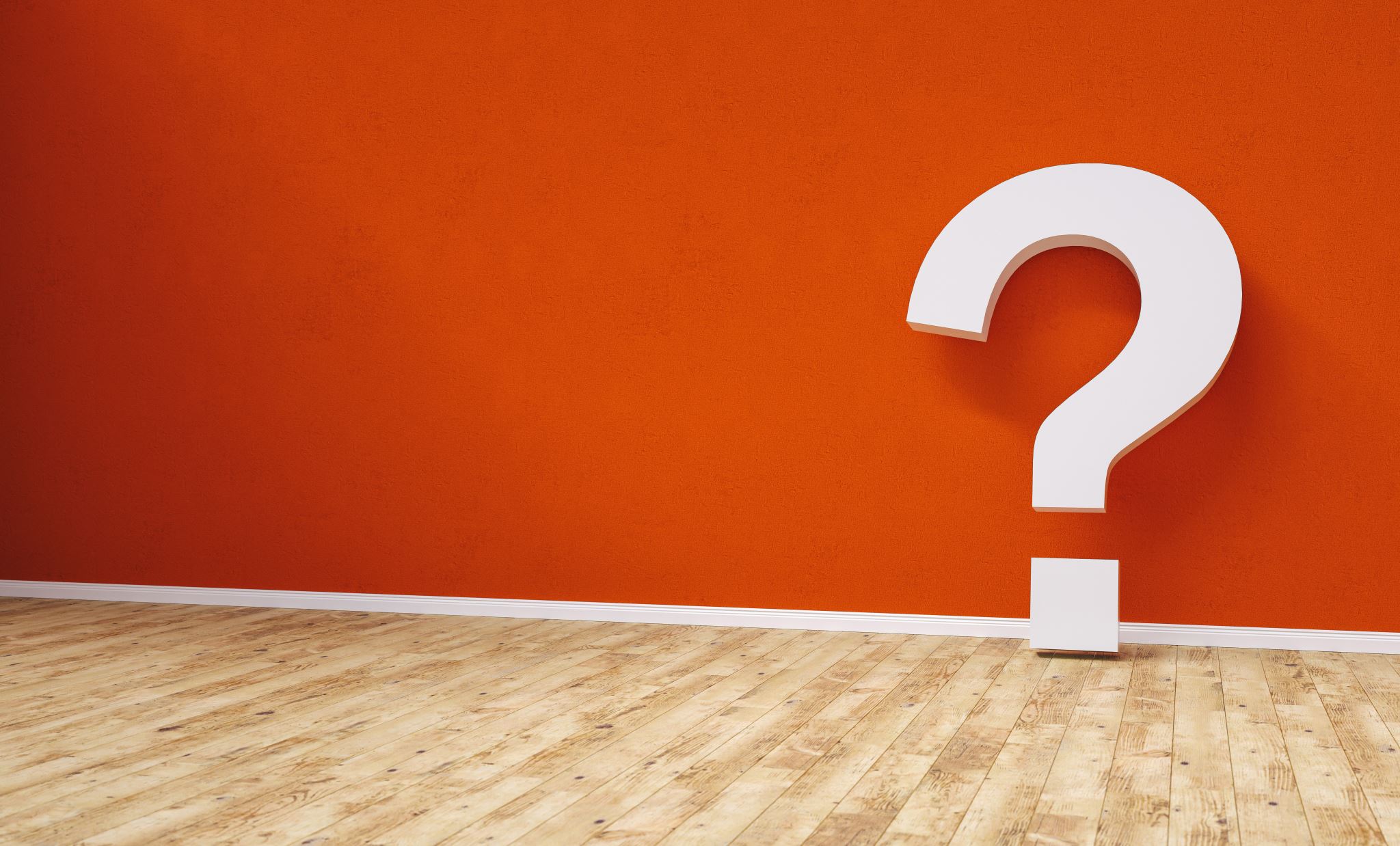 Q & A